THE LIFE OF CHRIST PART 75
Mark 11:20 Now in the morning, as they passed by, they saw the fig tree dried up from the roots.  21 And Peter, remembering, said to Him, "Rabbi, look! The fig tree which You cursed has withered away."  22 So Jesus answered and said to them, "Have faith in God.  23 "For assuredly, I say to you, whoever says to this mountain, 'Be removed and be cast into the sea,' and does not doubt in his heart, but believes that those things he says will be done, he will have whatever he says.

Also Mt. 21:20-22
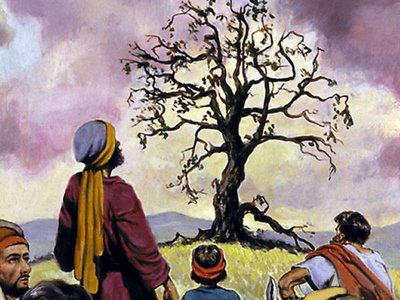 Mark 11:25 " And whenever you stand praying, if you have anything against anyone, forgive him, that your Father in heaven may also forgive you your trespasses.  26 "But if you do not forgive, neither will your Father in heaven forgive your trespasses."
Mt. 21:23-27; Mk. 11:27-33 and Lk. 20:1-8

Mark 11:27 Then they came again to Jerusalem. And as He was walking in the temple, the chief priests, the scribes, and the elders came to Him.  28 And they said to Him, "By what authority are You doing these things? And who gave You this authority to do these things?"
Mark 11:29 But Jesus answered and said to them, "I also will ask you one question; then answer Me, and I will tell you by what authority I do these things:  30 "The baptism of John -- was it from heaven or from men? Answer Me."
Mark 11:31 And they reasoned among themselves, saying, "If we say, 'From heaven,' He will say, 'Why then did you not believe him?'  32 "But if we say, 'From men' " -- they feared the people, for all counted John to have been a prophet indeed.  33 So they answered and said to Jesus, "We do not know." And Jesus answered and said to them, "Neither will I tell you by what authority I do these things."
Matthew 21:28 " But what do you think? A man had two sons, and he came to the first and said, 'Son, go, work today in my vineyard.'  29 "He answered and said, 'I will not,' but afterward he regretted it and went.  30 "Then he came to the second and said likewise. And he answered and said, 'I go, sir,' but he did not go.  31 "Which of the two did the will of his father?" They said to Him, "The first." Jesus said to them, "Assuredly, I say to you that tax collectors and harlots enter the kingdom of God before you.  32 "For John came to you in the way of righteousness, and you did not believe him; but tax collectors and harlots believed him; and when you saw it, you did not afterward relent and believe him.
John 12:42 Nevertheless even among the rulers many believed in Him, but because of the Pharisees they did not confess Him, lest they should be put out of the synagogue;  43 for they loved the praise of men more than the praise of God.
Isaiah 29:13  Therefore the LORD said: "Inasmuch as these people draw near with their mouths And honor Me with their lips, But have removed their hearts far from Me, And their fear toward Me is taught by the commandment of men,
Isaiah 48:1 "Hear this, O house of Jacob, Who are called by the name of Israel, And have come forth from the wellsprings of Judah; Who swear by the name of the LORD, And make mention of the God of Israel, But not in truth or in righteousness;
1 Corinthians 1:10  Now I plead with you, brethren, by the name of our Lord Jesus Christ, that you all speak the same thing, and that there be no divisions among you, but that you be perfectly joined together in the same mind and in the same judgment.
1 John 5:3  For this is the love of God, that we keep His commandments. And His commandments are not burdensome.
James 1:22  But be doers of the word, and not hearers only, deceiving yourselves.
2 Corinthians 5:10  For we must all appear before the judgment seat of Christ, that each one may receive the things done in the body, according to what he has done, whether good or bad.
Joshua 24:15  "And if it seems evil to you to serve the LORD, choose for yourselves this day whom you will serve, whether the gods which your fathers served that were on the other side of the River, or the gods of the Amorites, in whose land you dwell. But as for me and my house, we will serve the LORD."